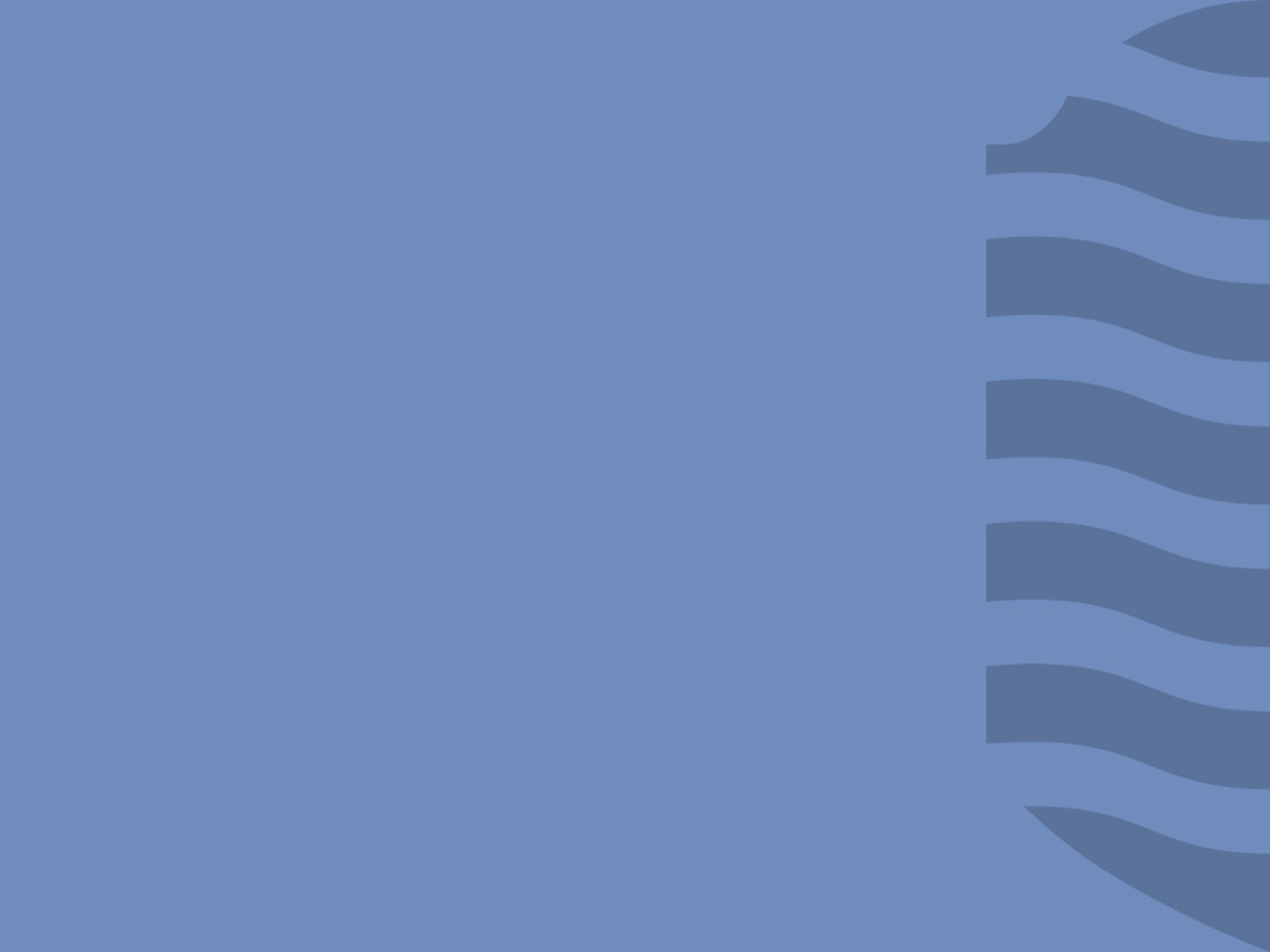 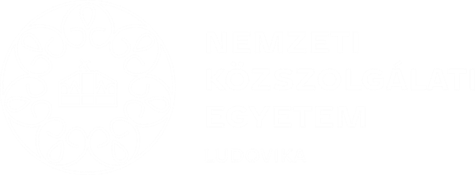 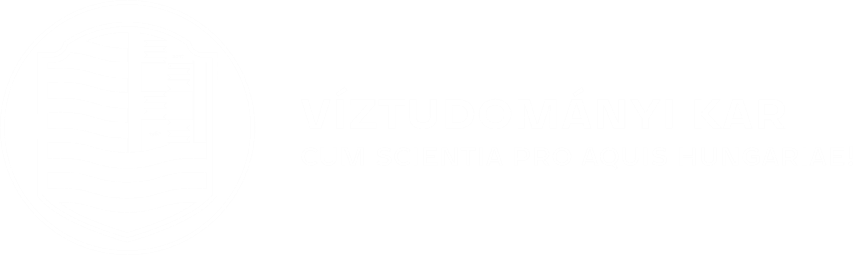 Új dia beszúrása……… akkor átveszi a hátteret…… 